Figure 4. Inhibition sharpens DS of membrane potential response. (A) E/I ratios for responses at preferred and null ...
Cereb Cortex, Volume 25, Issue 9, September 2015, Pages 2466–2477, https://doi.org/10.1093/cercor/bhu049
The content of this slide may be subject to copyright: please see the slide notes for details.
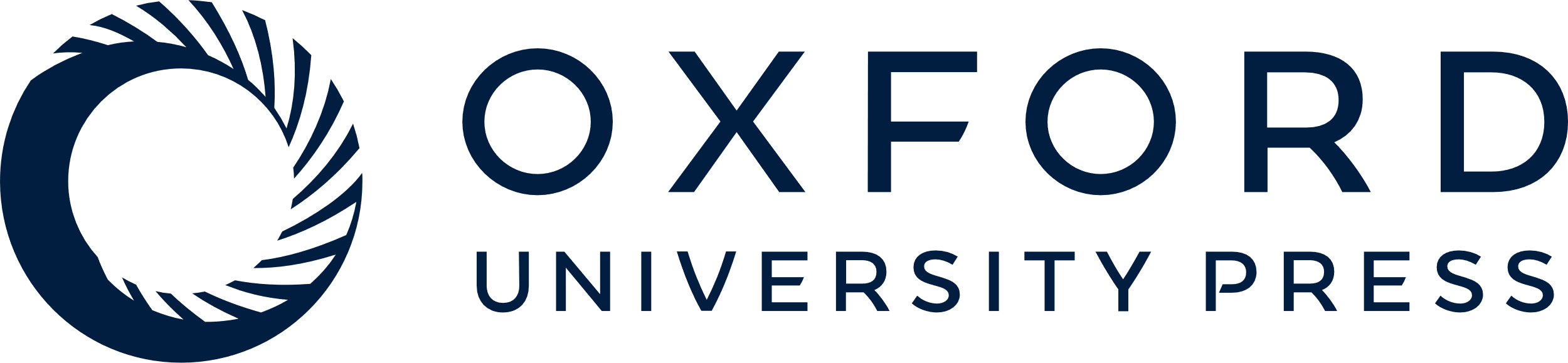 [Speaker Notes: Figure 4. Inhibition sharpens DS of membrane potential response. (A) E/I ratios for responses at preferred and null directions. Data points for the same cell are connected with a line. ***P = 1.7e-4, one-tailed paired t-test, n = 12. Solid symbols represent mean ± SD. (B) Temporal overlap indices for excitatory and inhibitory responses at preferred and null directions (P = 0.12, two-tailed paired t-test, n = 12). Inset, superimposed normalized excitatory and inhibitory conductances evoked by the same moving bar in an example cell. Scale: 0.5 s. (C) DSI of excitatory input (Exc), derived Vm response when only excitation is present (Vm_D(E)), derived Vm response when both excitation and inhibition are present (Vm_D(E + I)) and of recorded membrane potential response (Vm_R). ***P < 0.001, one-way ANOVA and post hoc test, n = 12. Data from the same cell were connected. DSI of Exc is not significantly different from that of Vm_D(E + I) or Vm_R.


Unless provided in the caption above, the following copyright applies to the content of this slide: © The Author 2014. Published by Oxford University Press. All rights reserved. For Permissions, please e-mail: journals.permissions@oup.com]